Figure 2. Gene expression in three types of gonad at 40 dpf when sex differentiation was almost completed. (A) ...
Biol Reprod, Volume 96, Issue 2, February 2017, Pages 401–413, https://doi.org/10.1095/biolreprod.116.144964
The content of this slide may be subject to copyright: please see the slide notes for details.
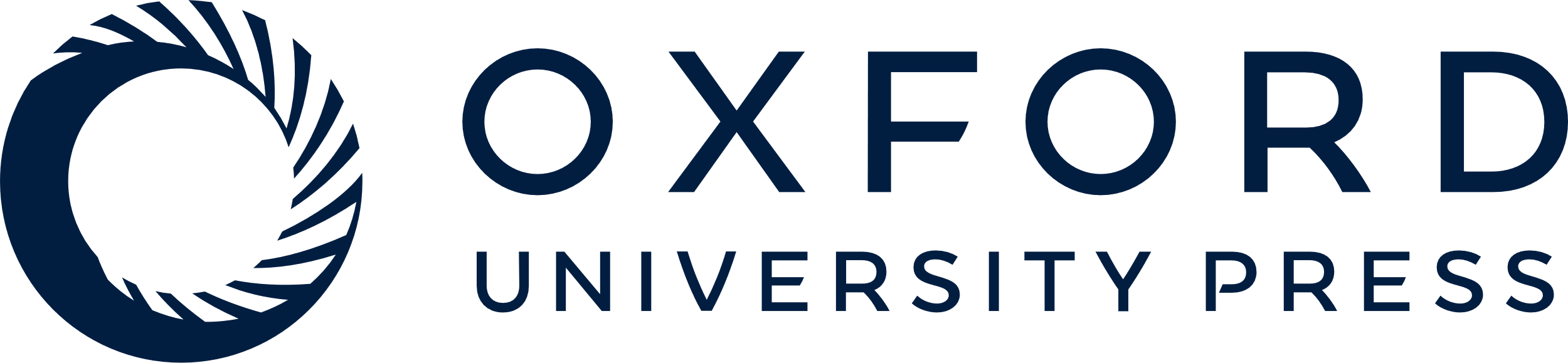 [Speaker Notes: Figure 2. Gene expression in three types of gonad at 40 dpf when sex differentiation was almost completed. (A) Differentiated ovary (outlined by dashed line) with well-developed PO at PG stage. (B) Differentiated testis with different stages of spermatogenic cells. (C) Transforming gonad (outlined by dashed line) with spermatogenic cells as well as undifferentiated or oocyte-like germ cells. (D) RT-PCR analysis for the expression of target genes in the three types of gonad.


Unless provided in the caption above, the following copyright applies to the content of this slide: © The Authors 2017. Published by Oxford University Press on behalf of Society for the Study of Reproduction. All rights reserved. For permissions, please journals.permissions@oup.com]